FAMILY

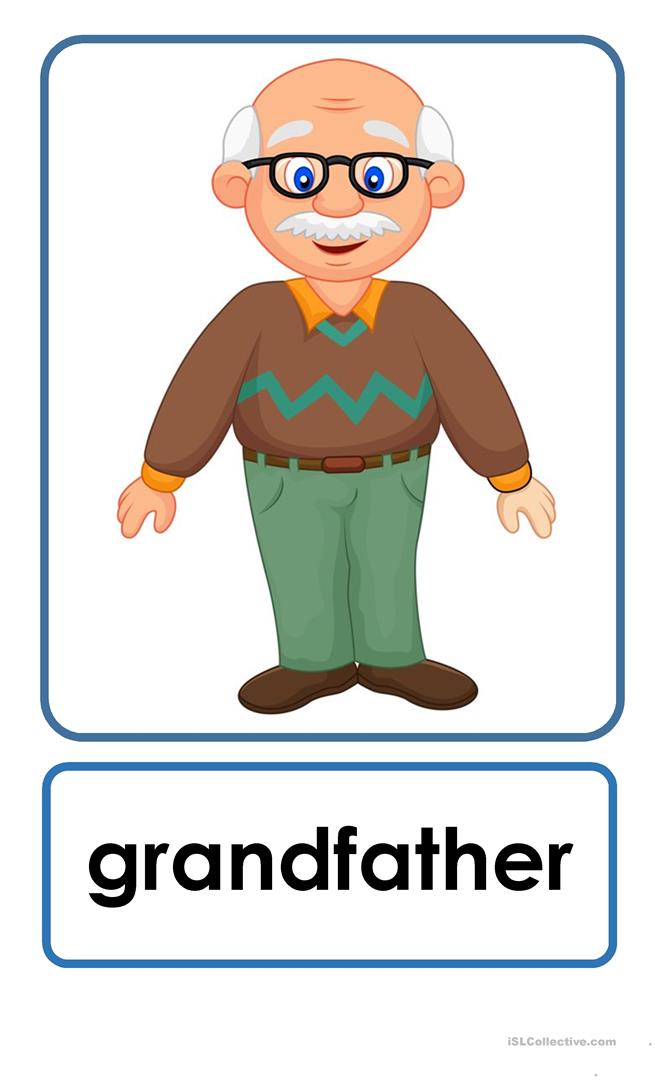 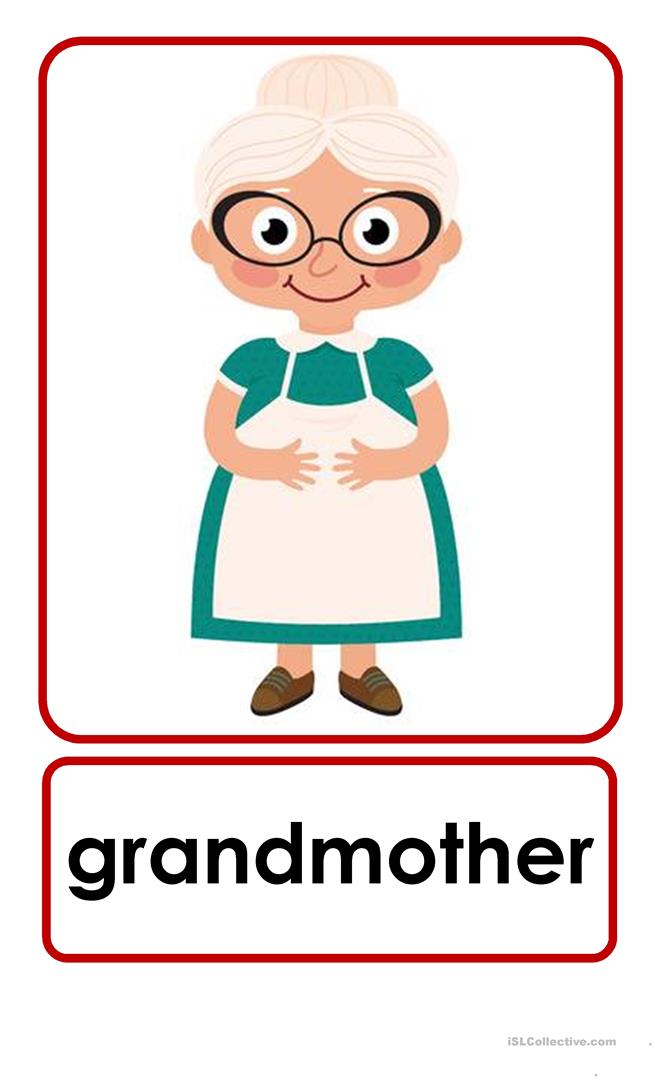 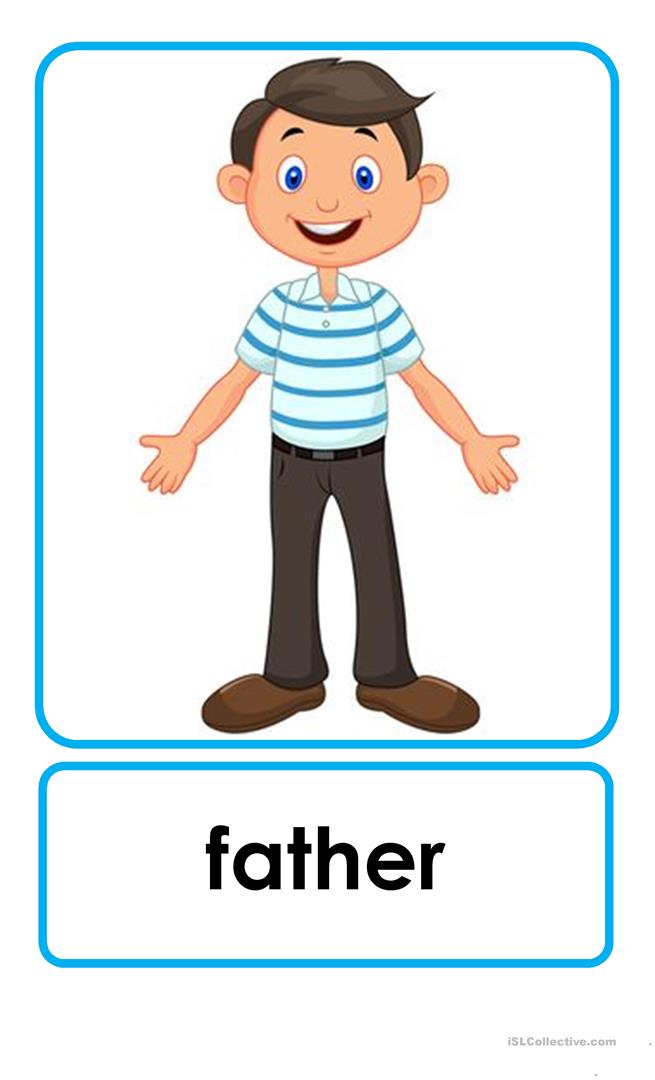 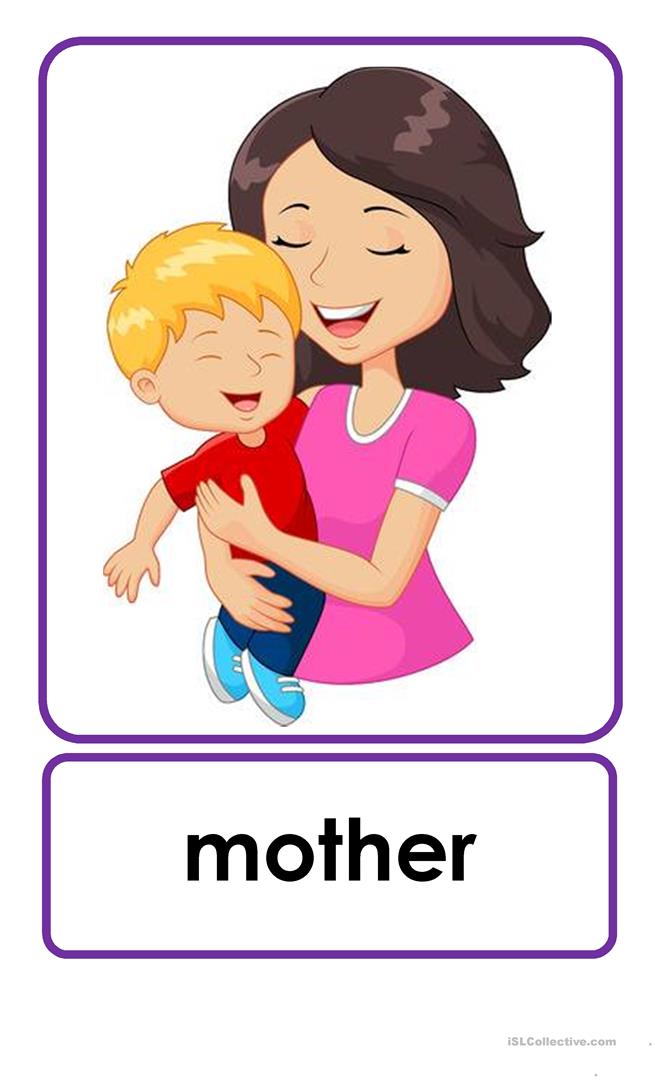 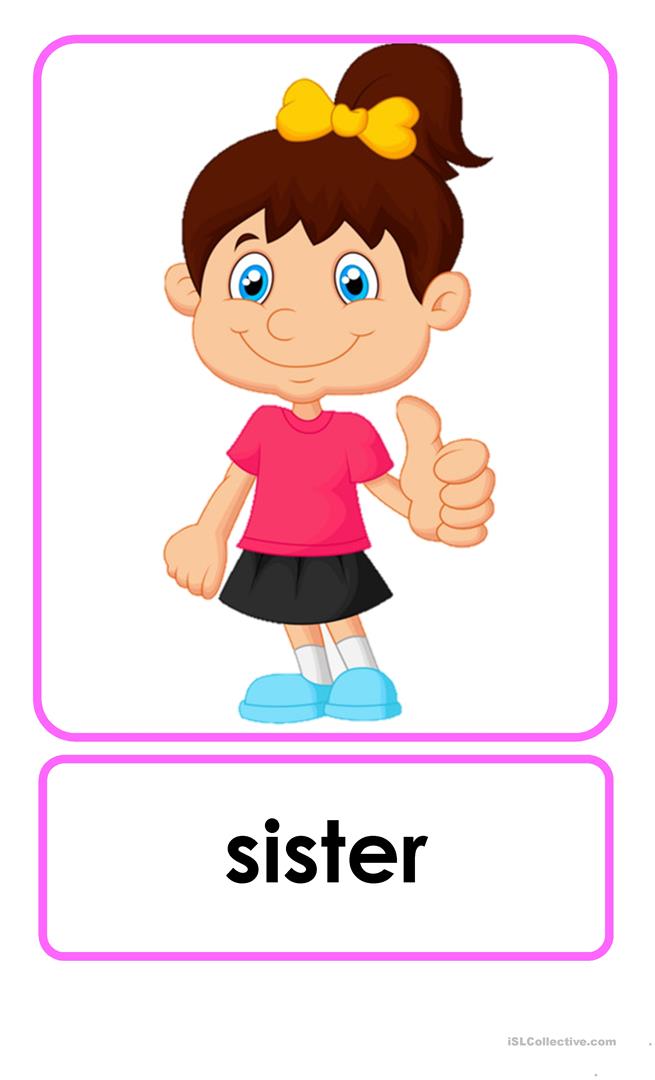 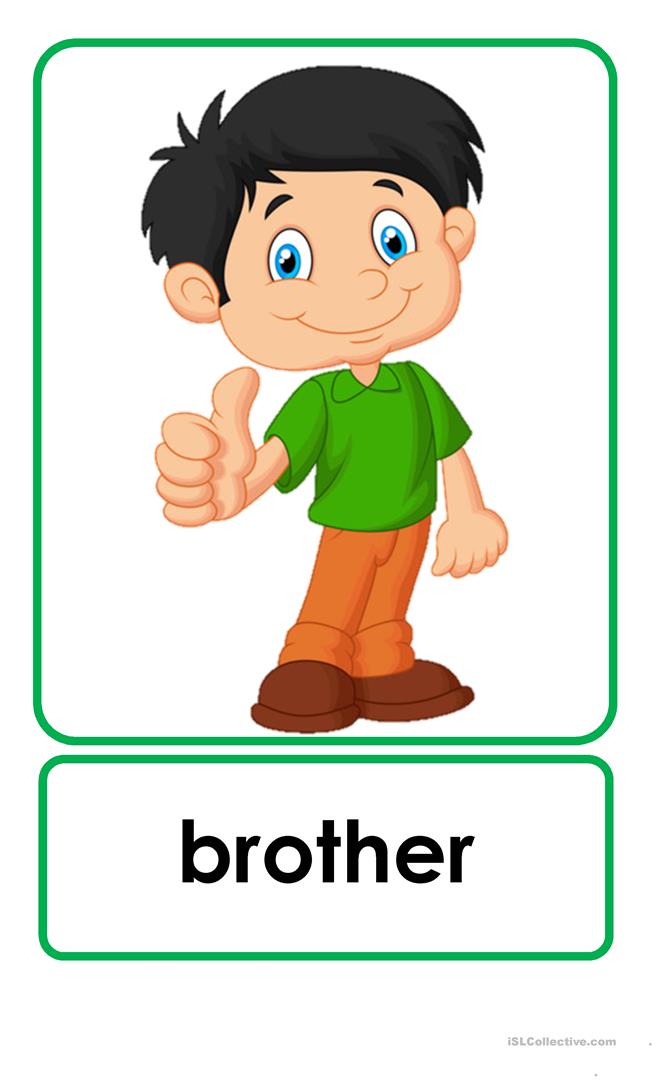 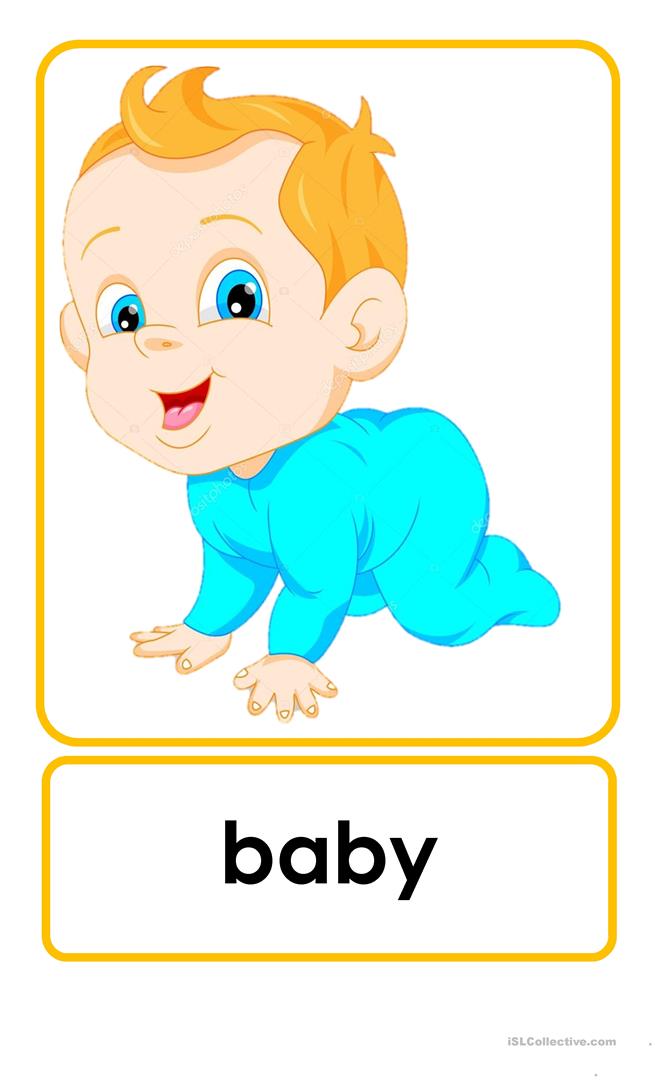